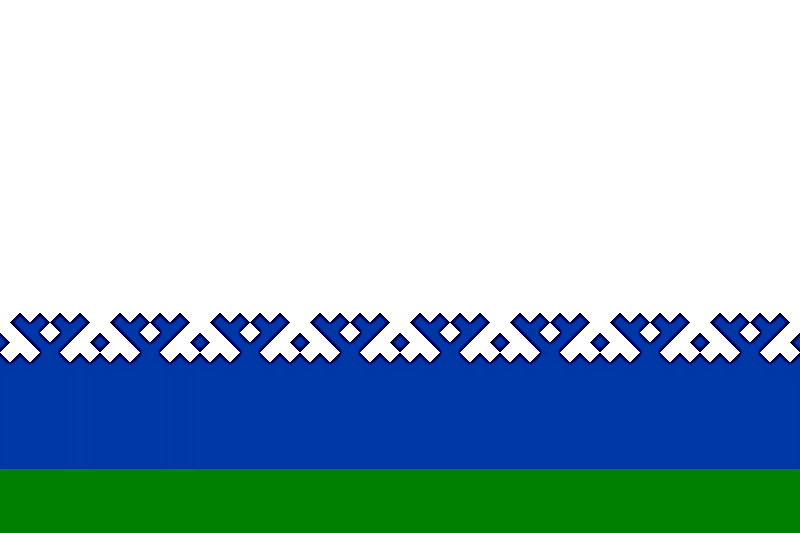 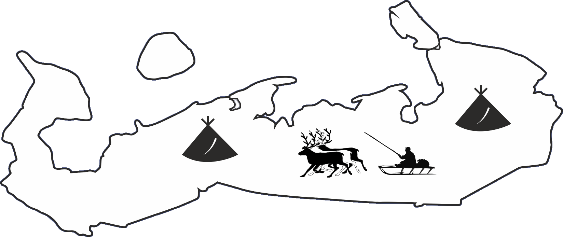 Грантовый проект Школа ненецкого языка «Ненэй’ вада» РОД «Ассоциация ненецкого народа «Ясавэй»при участии ГБУК «Этнокультурный центр НАО»
г. Нарьян-Мар, 2022 год
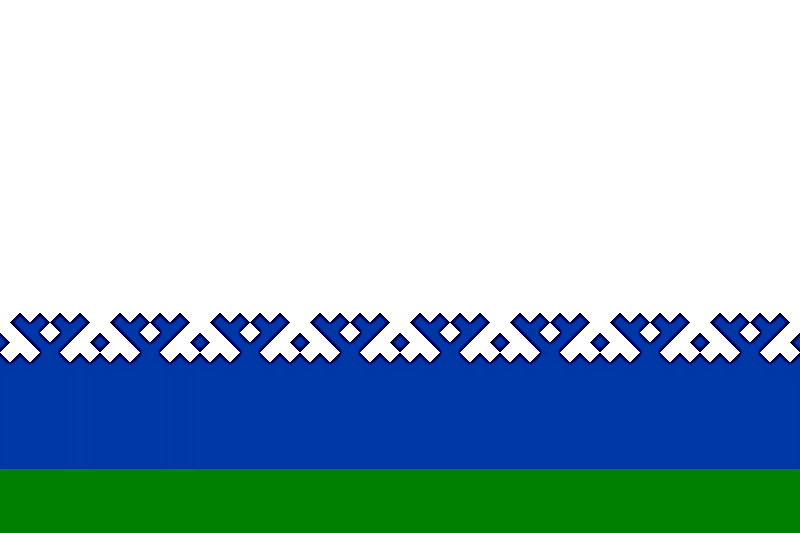 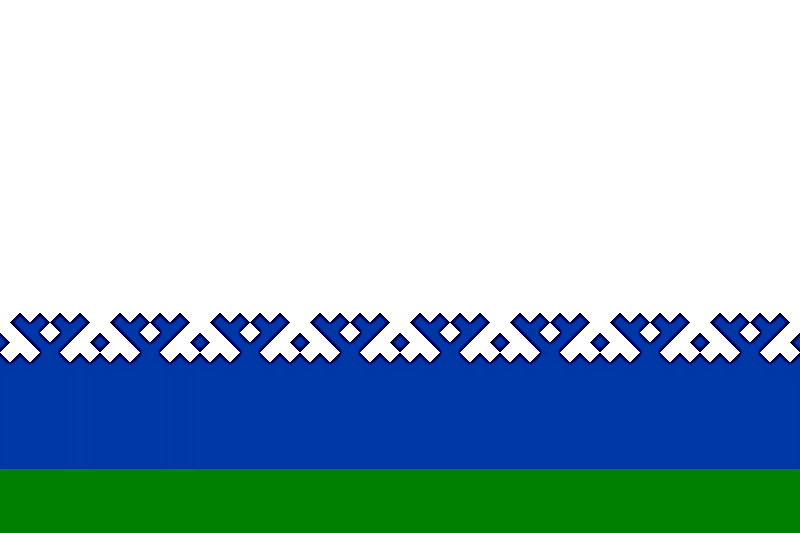 НЕНЭЙ’ ВАДА”
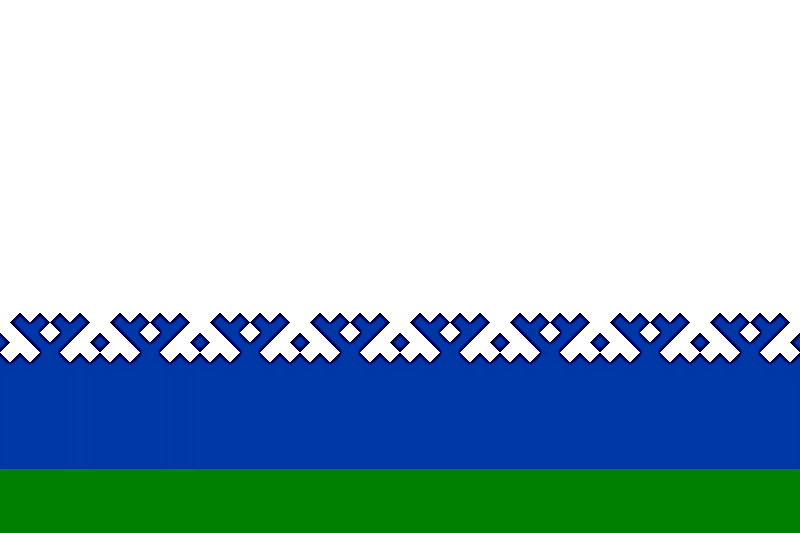 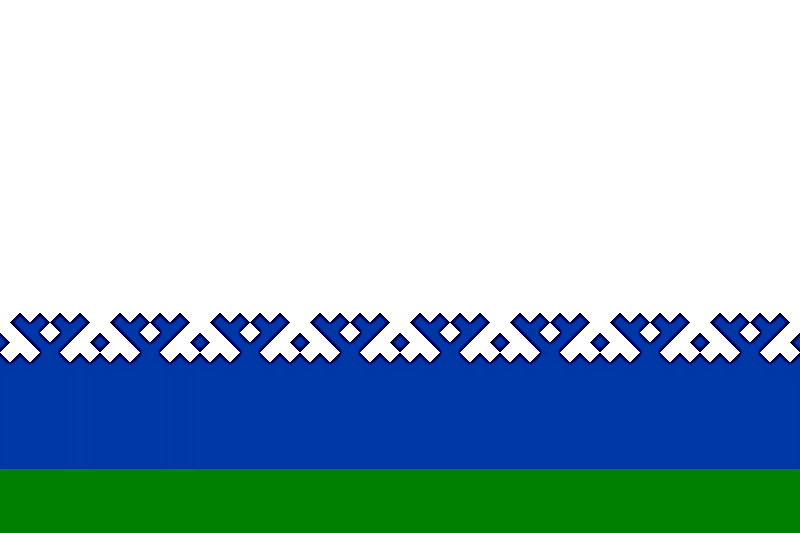 ТИРТЯ”
ТИРЦЬ – летать
ТИРНА - летает
САМКА – 
Сийко (Сибяко)
САМЕЦ – 
Хора
ПИДЯ – гнездо
ЯЙЦО – 
Сар”мю
ПТЕНЕЦ – 
Ханий
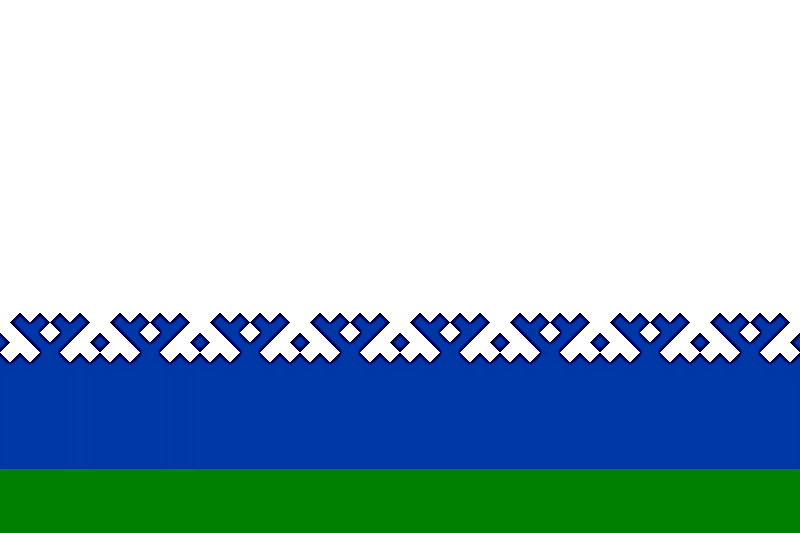 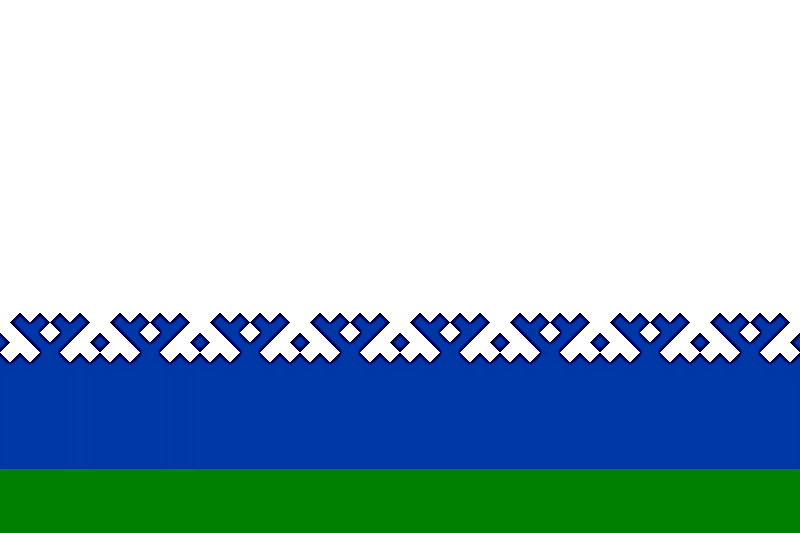 ТИРТЯ”
Пунанча (пунанця)
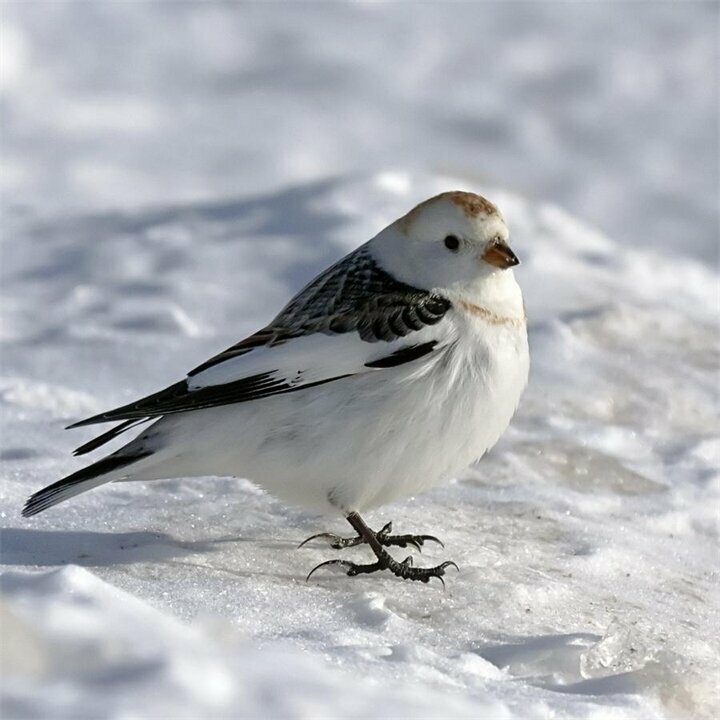 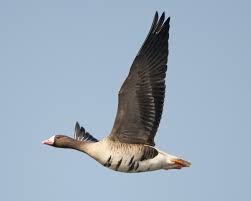 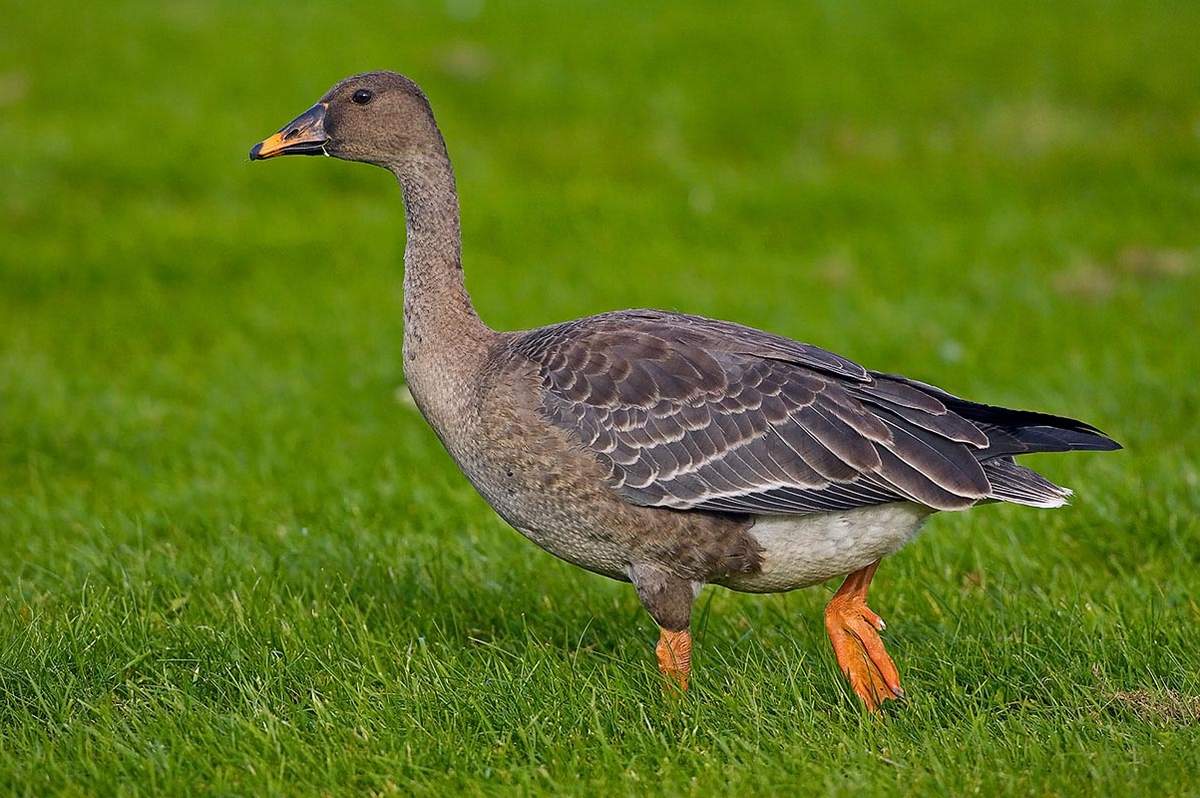 Терве
Сегры
ЯБТО
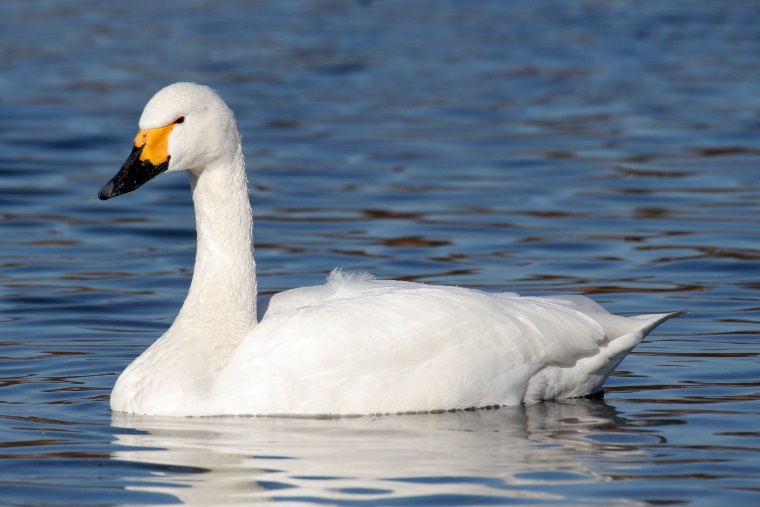 Хохорэй
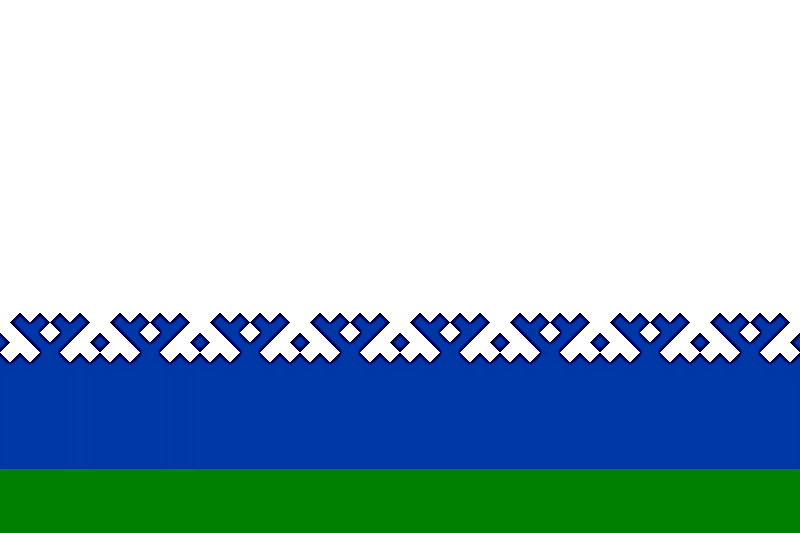 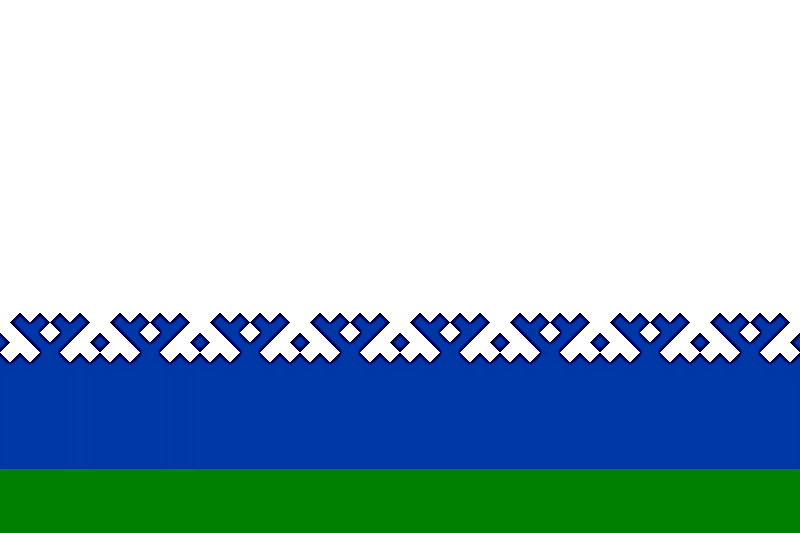 ТИРТЯ”
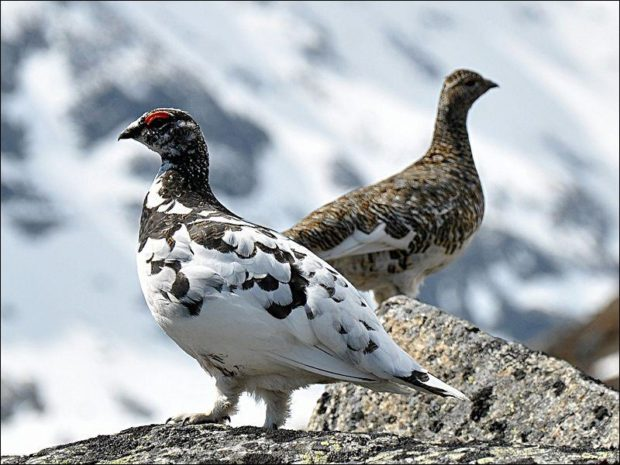 Хабэвко
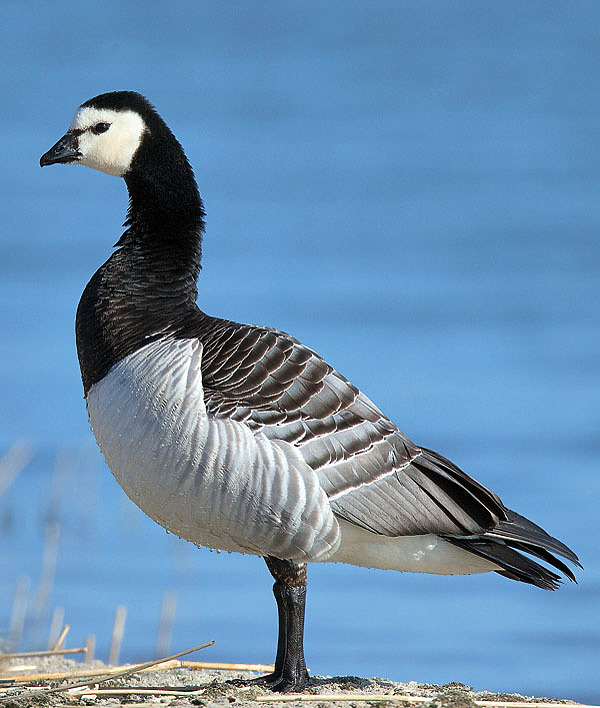 Лабу
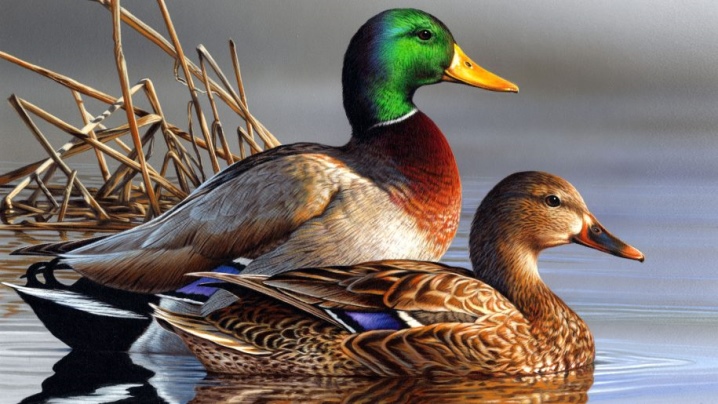 Ӈа”Ӈу
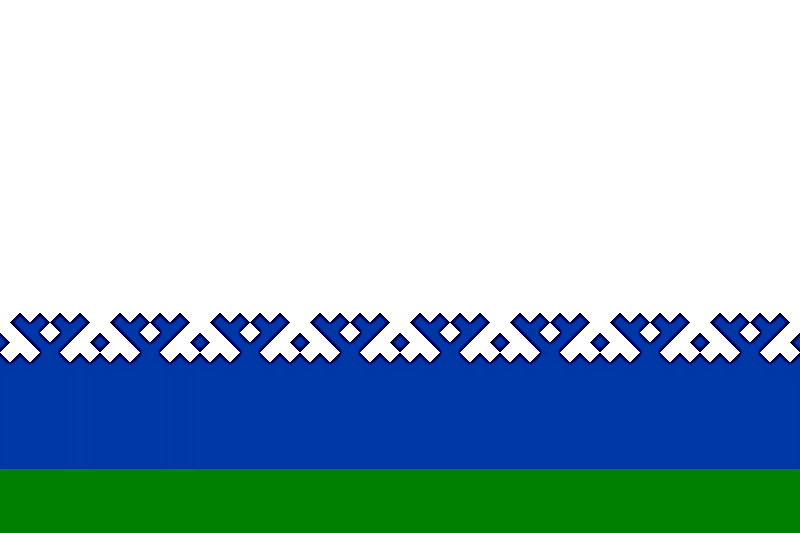 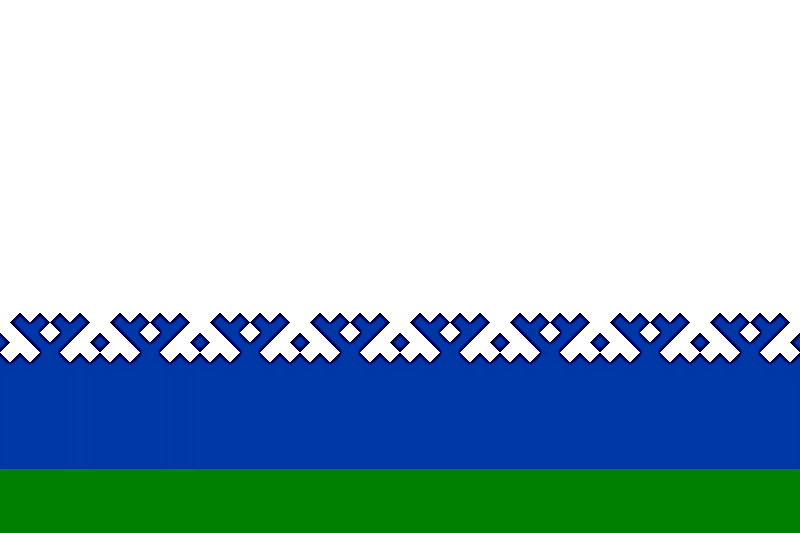 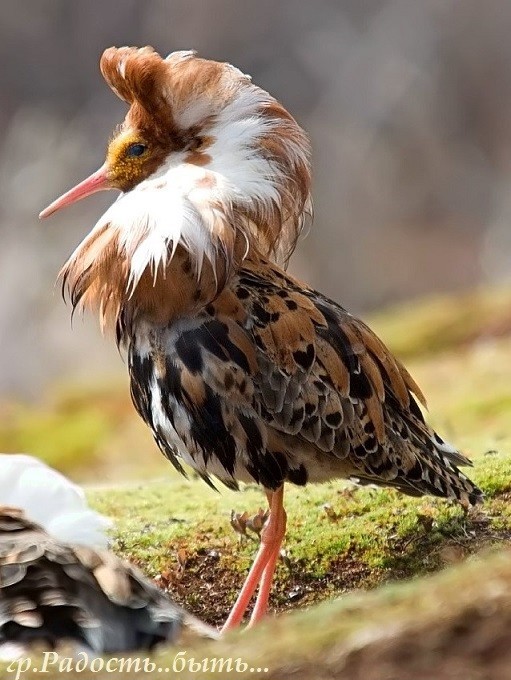 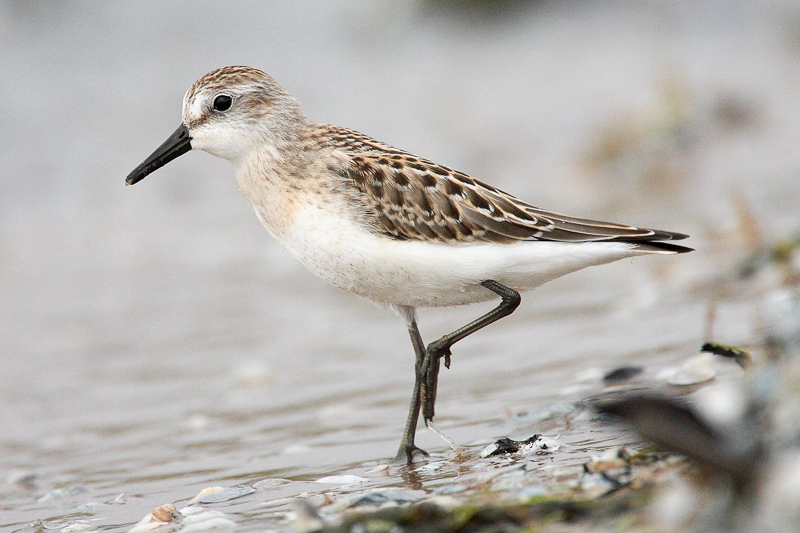 Лорцев
Тюльсе (тюлисе)
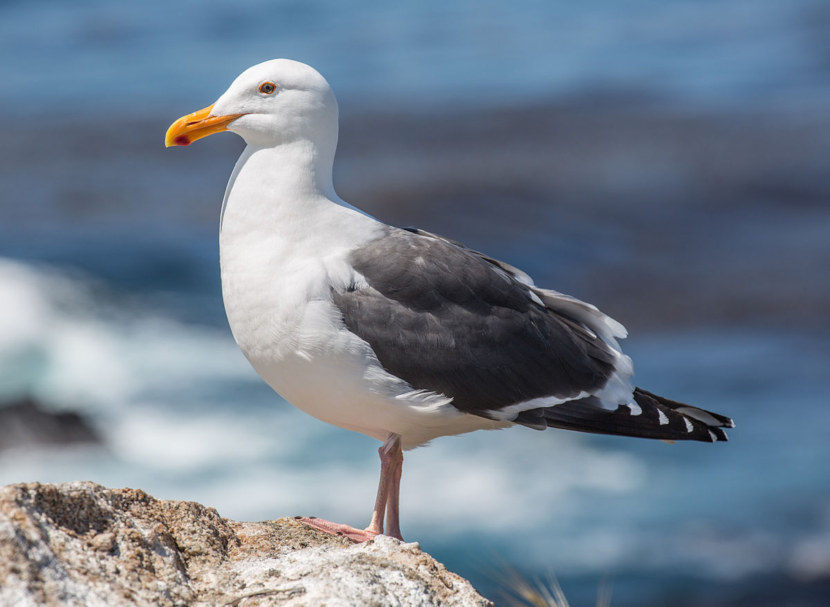 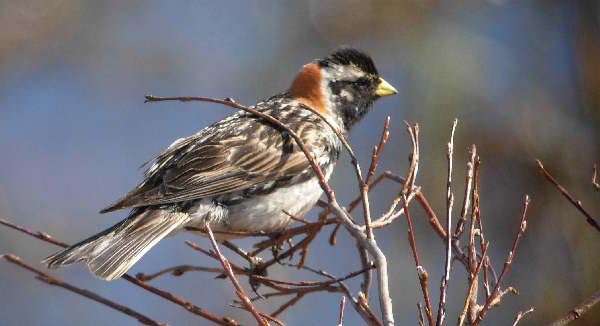 Лэ’’мор
Халэв
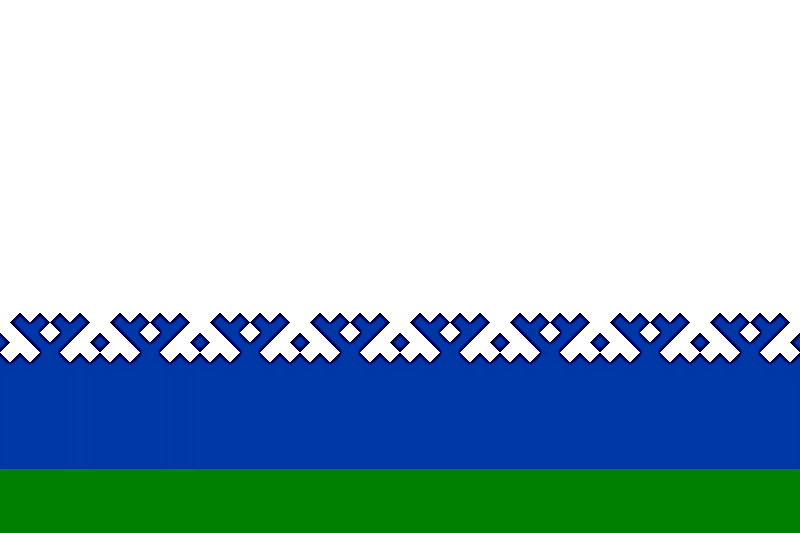 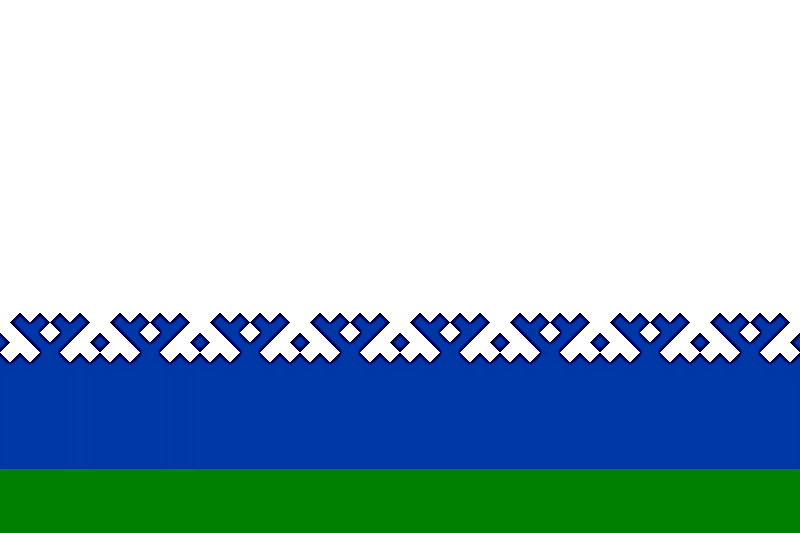 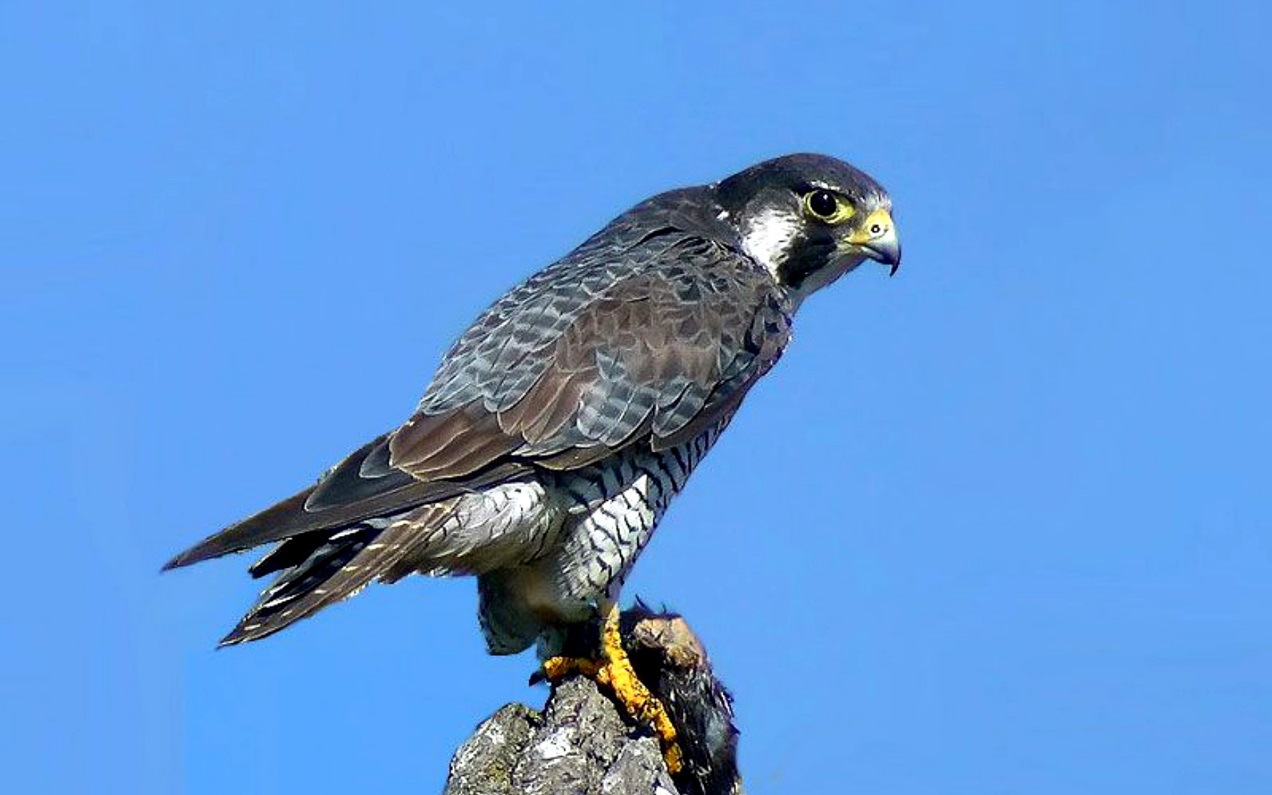 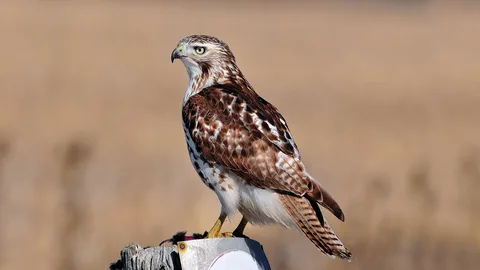 Ыра
Ханвэй
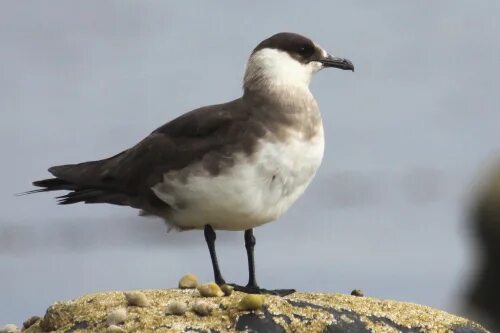 Хуряв
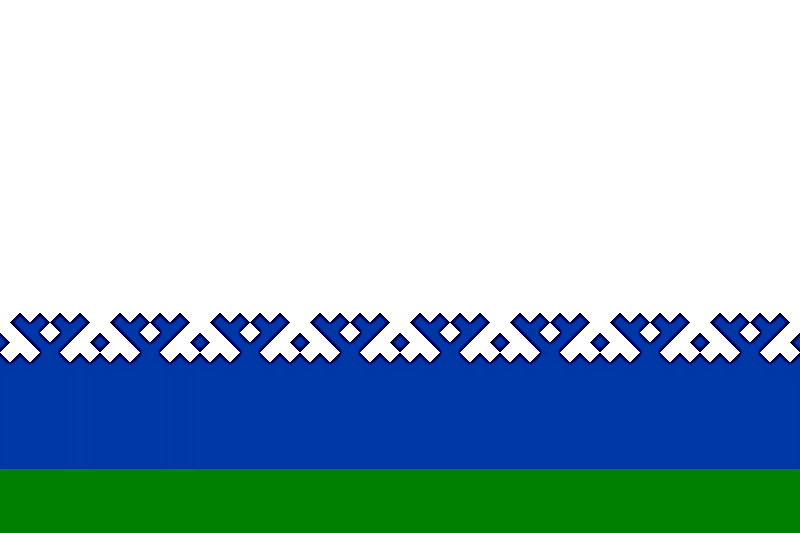 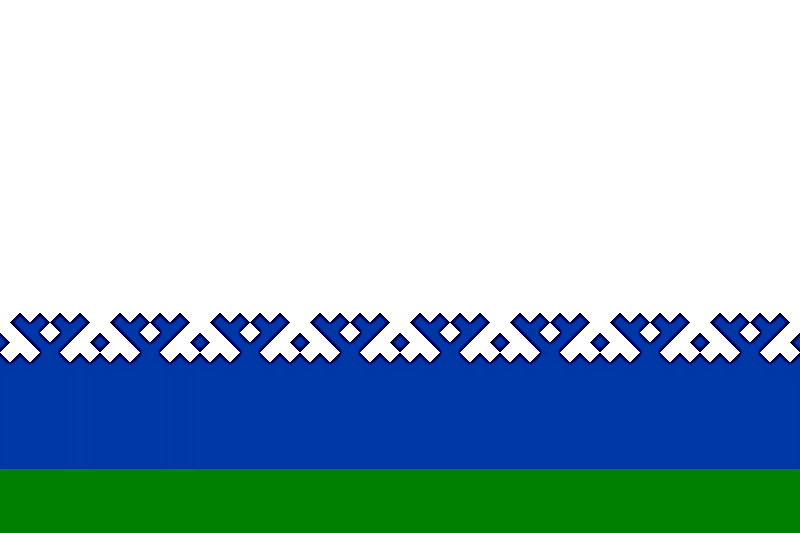 Арка вада!
Автор - Ольга Ивановна Варницына, преподаватель школы, методист центра развития образования Ненецкого автономного округа
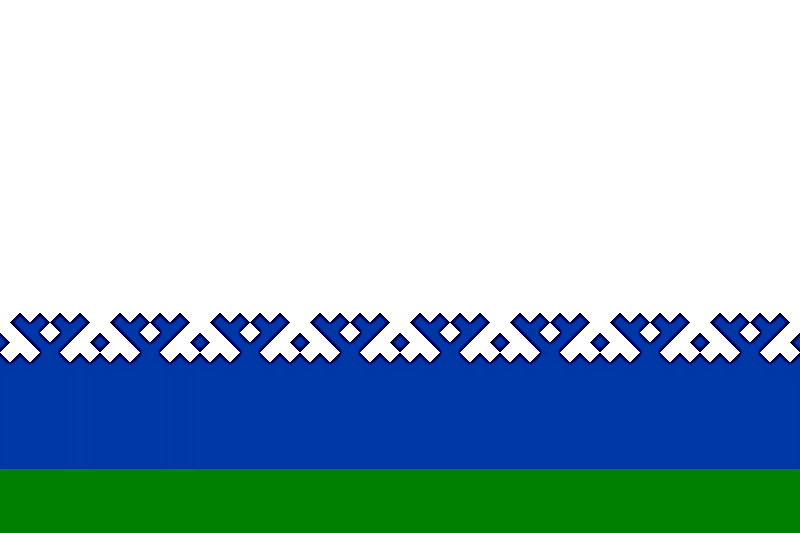